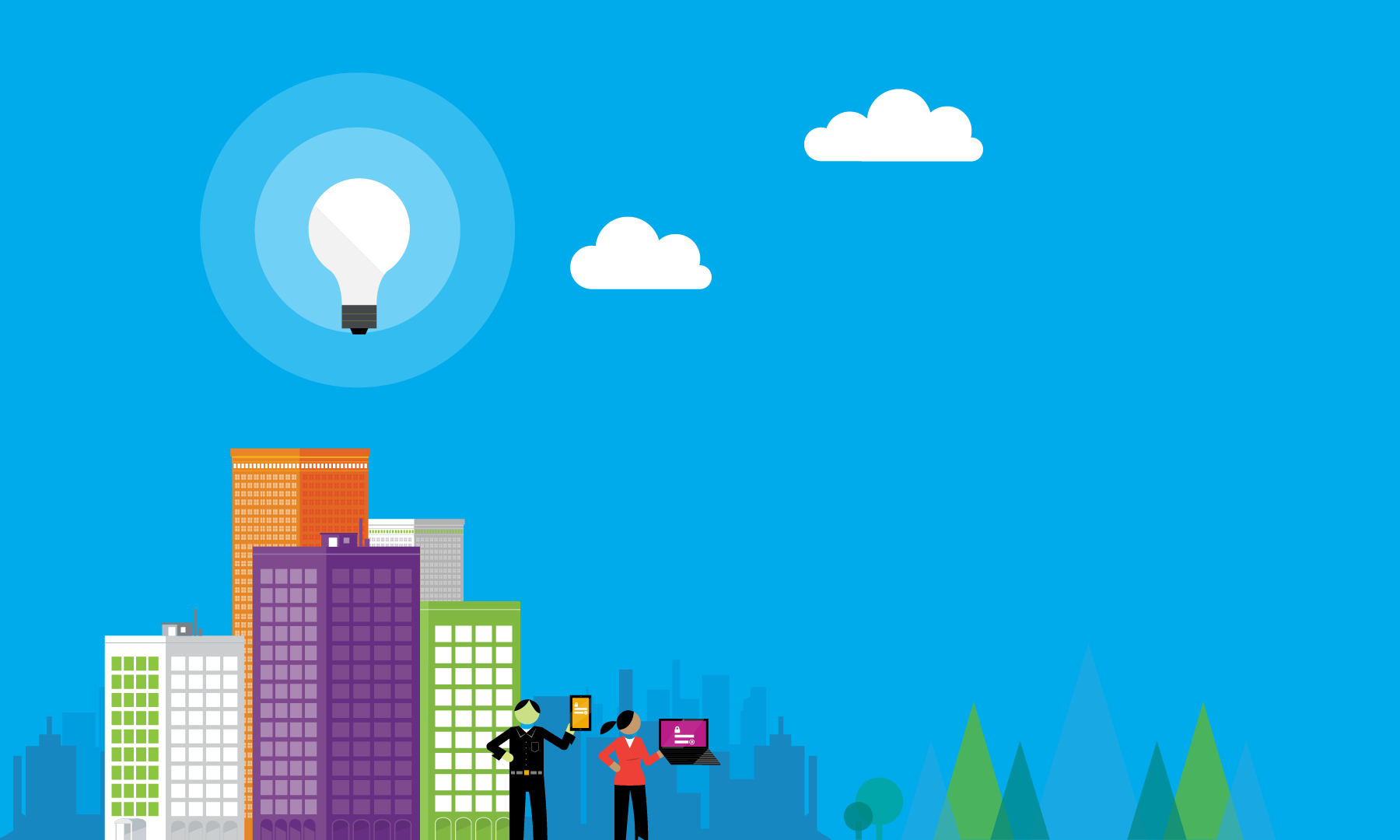 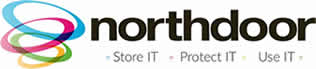 Cloud readiness assessment
What We Do
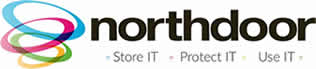 Carry out cost benefit assessments for clients considering cloud as an alternative
Help our clients to move from on-premise solutions to cloud or cloud hybrid solutions
Help our clients achieve cost effective backup and DR utilising cloud
Design cloud infrastructure and services to achieve maximum flexibility and cost effectiveness
Provide full service management for cloud based infrastructure and services
Help clients who want to remain ‘on-premise’ achieve some of the benefits of cloud by utilising virtualisation to achieve a ‘private cloud’
What we assess
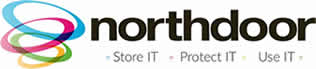 Gain an understand of the type of business that we are assessing, e.g. industry type, business size, number of employees and offices, how IT is accessed, gauge current service expectations and internal appetite for cloud hosting of workloads
Work closely with the businesses technical team to gather a high level technical understanding of the IT environment, including applications structure, number and type of servers, number of data centres and their locations, intra-site connectivity and external connectivity
Once an understanding of the business and the technical landscape has been achieved, we then utilise the Microsoft Assessment and Planning Toolkit, a non-intrusive, agentless probe, that will give us a detailed report on the servers, workloads and workstation cloud readiness
All 3 sections are then digested and reconciled so that a Cloud Readiness Assessment report can be generated and we then walk the client through the report so that the maximum value from the assessment is achieved, and thereafter a migration plan can be created
Cloud readiness approach
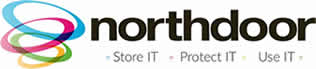 Work with the client to fully understand the existing IT infrastructure and user base
Identify key workloads and objectives
Run the Microsoft Assessment and Planning Toolkit
Reconcile the results of the toolkit against objectives
Produce Cloud Readiness Report and run a workshop with the client to review
discover
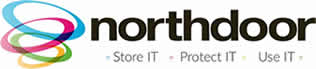 Assess general business environment, including organisation size, business type, industry type
Assess general IT environment, e.g. number of sites, number of servers, number of data centres, current cloud workloads (if any), connectivity, applications, user access, security policies, monitoring and reporting, licensing requirements, assess level of in house expertise on cloud technologies
Understand business motivations for moving to the cloud and key objectives
Perform detailed technical analysis of IT estate, including server load, server age, server operating system, backups, DR and BC plans, intra-office connectivity, existing bandwidth requirements, workstation operating system and age, key applications, storage type and requirements and redundancy and availability
Examine current road maps for business and user base growth, data growth, compute and storage scalability, and any new application workloads currently pipelined
review
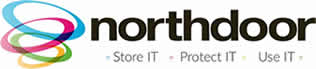 Northdoor will undertake a thorough review of the information acquired during the Discovery phase
We will evaluate and reconcile the business objectives, the IT infrastructure and the detailed technical analysis with our prior knowledge of what will and what not work in the cloud, how a migration path can be formed and what steps are needed
Findings are documented for interactive client review
A roadmap is generated providing recommendations for cloud readiness
Servers and workloads are classified on a RAG (Red, Amber, Green) sheet determining easy identification of low and high challenge migrations and tasks that may need performing to make a server or workload cloud ready
recommend
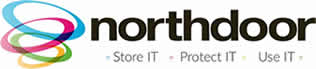 A Cloud Readiness Assessment Report will contain the following items
Executive summary
Overview of scope and objectives
Definition of limitations
Detailing of tools and processes
Current environment overview
Summary of findings
RAG sheet of servers and workloads with high level recommendations for cloud readiness
Final Cloud Readiness status and next actions
Walkthrough of Cloud Readiness report with client for comprehensive understanding